Common Ground Question:
In 1 Peter 5:6-11 anxious Christians are reminded they are not alone. There are other brethren in the world who face same or similar battles. Why is it so important to acknowledge this is a common battle?
[Speaker Notes: Hi, I’m not a doctor.  I’m not going to pretend to be.

I’m a Christian who believes very strongly that God cares for you and is active in our daily protection and guidance.  That in our walk with God – we will face some great challenges – which will stir up our fears – but that together with the Lord – we will be brought through the storms.

1.) Humility & Timing… I don’t know what He is doing, and how He is doing it. But I know that in HIS TIME He will lift us up.

2.) Pray – He genuinely cares and genuinely wants to listen to my fears and concerns.  Tell Him what has captured our attention.

3.) Be Sober – Don’t lose your cool. Don’t be intoxicated by the dread, because Satan wants to attack while we are weak.

4.) vs. 9 – You are not alone. Christians experience strong anxieties. This battle may not be everyone’s battle, but it is certainly common.]
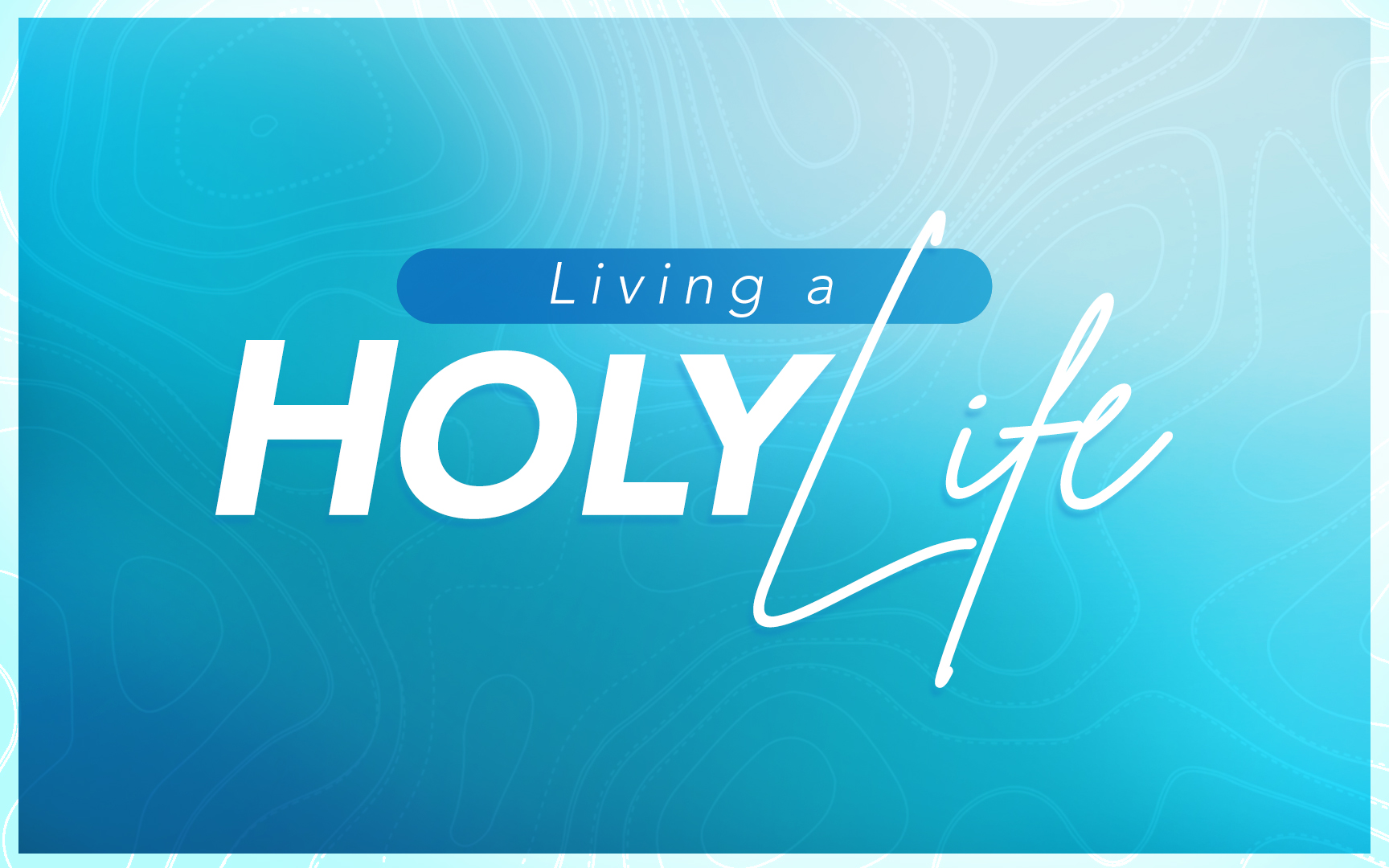 Our Anxious World…
Political Tensions, 24/7 News, Economic Challenges, Digital Overload, And Super Busy Lifestyles Abound…
Some Improvement…
February of 2021 = 39.3% of Adults Anxiety or Depression
March of 2023 = 32.3% of Adults Anxiety or Depression
Georgia in 2023 = 33.9% of Adults Anxiety or Depression
Adolescents in 2004 = 31.9% of Teens with Anxiety
The Need For Peace In The Storms of Life Is Clear…
[Speaker Notes: Kaiser Family Foundation Statistics…]
Our Anxious World…More Than Passing Thoughts
Physical Response…
Tight chest, shallow breathing, racing heart, trouble sleeping, trembling, sweating, tense shoulders/neck/back, Nausea.
Psychological Response…
Intrusive (unwelcome) thinking, Ruminating over and over on ideas, Feeling a sense of impending danger, panic or doom, constant comparison, indecisiveness, difficulty concentrating.
Behavior Response…
Avoidance (people, media, books, touch), Isolation, Restlessness, Irritability, Easily Startled, Obsessive or Compulsive Behavior.
[Speaker Notes: Kaiser Family Foundation Statistics…]
Luke 8:22-25In The Boat With The Apostles
What good reasons did the apostles have to be alarmed?
What did they need to factor into their thinking?
What outcomes had they not considered?
What past experiences would give them reasonable hope in spite of the alarming problems?
[Speaker Notes: 1.  Overes'mate the likelihood that bad thing will happen. 
2.  Overes'mate the consequences should the bad thing happen. 
3.  Underes'mate our ability to cope should the bad thing happen. 
4.  Prophecy that we might have great difficulty accep'ng the uncertainty. 


We must be careful not to believe FALSE IDEAS….

1.  Things must turn out the way I want. 
2.  People should meet my expecta'ons. 
3.  It’s always my fault OR it’s never my fault, it’s always your fault. 
4.  People are against me. 
5.  Any failure is a sign of my inadequacy. 
6.  I’m not as good as other people OR I’m be]er than others.]
8 Big Ideas In Colossians 3:15-16
15 Let the peace of Christ rule in your hearts, to which indeed you were called in one body; and be thankful. 16 Let the word of Christ richly dwell within you, with all wisdom teaching and admonishing one another with psalms and hymns and spiritual songs, singing with thankfulness in your hearts to God.
Eyes on Jesus
Rule…Hearts
One Body
Thankful
The Word
One Another
Music
Sing out!
[Speaker Notes: Peace of Christ…
He has overcome the World.
He can be trusted.
He is with me.
He holds my soul.
He is with my children, my marriage, my future.


Rule...Hearts.
Over-ride.  To redirect.

One Body: Remember my calling in the gospel. Remember that I belong here and am connected to others who want to build me up.

Thankful: My sins are forgiven. My hope is in heaven. My God sees me.

Word: The truth that is more powerful than all of Satan’s lies. The Truth that is more unchanging than my fluctuating emotions.

Wisdom…One Another: Godly counsel. Caring correction (admonishment)

Music…Psalms, Hymns… Praise God.  Fill mind back up with the message of the Bible, not the messages of fear in our world.

Sing… Say the words, don’t just listen to them.  Get your body engaged in these truths.

”BE STILL MY SOUL…”

“IT IS WELL…”

“MAY THIS JOURNEY BRING A BLESSING…”

“THE BATTLE BELONGS TO THE LORD’


 15. peace of God--The oldest manuscripts and versions read, "The peace of CHRIST" (compare Phl 4:7 ). "The peace of GOD." Therefore Christ is God. Peace was His legacy to His disciples before He left them ( Jhn 14:27 ), "MY peace I give unto you." Peace is peculiarly His to give. Peace follows love ( Col 3:14 Eph 4:2, 3 ).      rule--literally, "sit as umpire"; the same Greek verb simple, as appears compounded ( Col 2:18 ). The false teacher, as a self-constituted umpire, defrauds you of your prize; but if the peace of Christ be your umpire ruling in your hearts, your reward is sure. "Let the peace of Christ act as umpire when anger, envy, and such passions arise; and restrain them." Let not those passions give the award, so that you should be swayed by them, but let Christ's peace be the decider of everything.]
Turning Down The Volume On Our Internal Alarms…
Good Friends Who Listen & Share Support.
Wisdom To Process Our Circumstances.
Proverbs 3:1-8, Proverbs 12:25, Ecclesiastes 3:1
Small Changes That Improve Our Situation.
Psalm 73:1-2, 12-17
1 Timothy 4:8
Medical Care From Caring Providers.
Luke 10:34
Building A New, More Balanced Routine.
Examine My Choices: 1 Peter 4:1-11
[Speaker Notes: Kaiser Family Foundation Statistics…


Small Changes – Eliminate/Reduce Negative Influences…


Medical Care:  Truth: medica'on can prove effec've for many anxiety sufferers. 
2. Medica'on is NOT a cure.
It inhibits the anxious thoughts – not cures them.  

We still have to do that personal growth.]
Listening To Jesus…
Jesus Brings Peace To Our Priorities.
Jesus Gives Confidence Not Control.
Jesus Elevates Our Ambitions.
Jesus Hits The Breaks On Our Runaway Brains.
[Speaker Notes: Phil. 4:6-7]
Looking To Jesus…
In Matthew 26:36-46, what blessings help Jesus face His greatest mental hardship?
[Speaker Notes: Prayer.

Friends – Even imperfect ones that mean well. (please show me grace tonight).  He can tell Peter just how concerned he actually is.

Reflecting on God’s Will.

Submission.

Angels’ Comfort – 

Physical Rest.

Knowing This Was Temporary (“at hand.”)]
Psalm 37:16-26
23 The steps of a man are established by the Lord,
    And He delights in his way.
24 When he falls, he will not be hurled headlong,
    Because the Lord is the One who holds his hand.
25 I have been young and now I am old,
    Yet I have not seen the righteous forsaken
    Or his descendants begging bread.
26 All day long he is gracious and lends,
    And his descendants are a blessing.
[Speaker Notes: Prayer.

Friends – Even imperfect ones that mean well. (please show me grace tonight).  He can tell Peter just how concerned he actually is.

Reflecting on God’s Will.

Submission.

Angels’ Comfort – 

Physical Rest.

Knowing This Was Temporary (“at hand.”)]
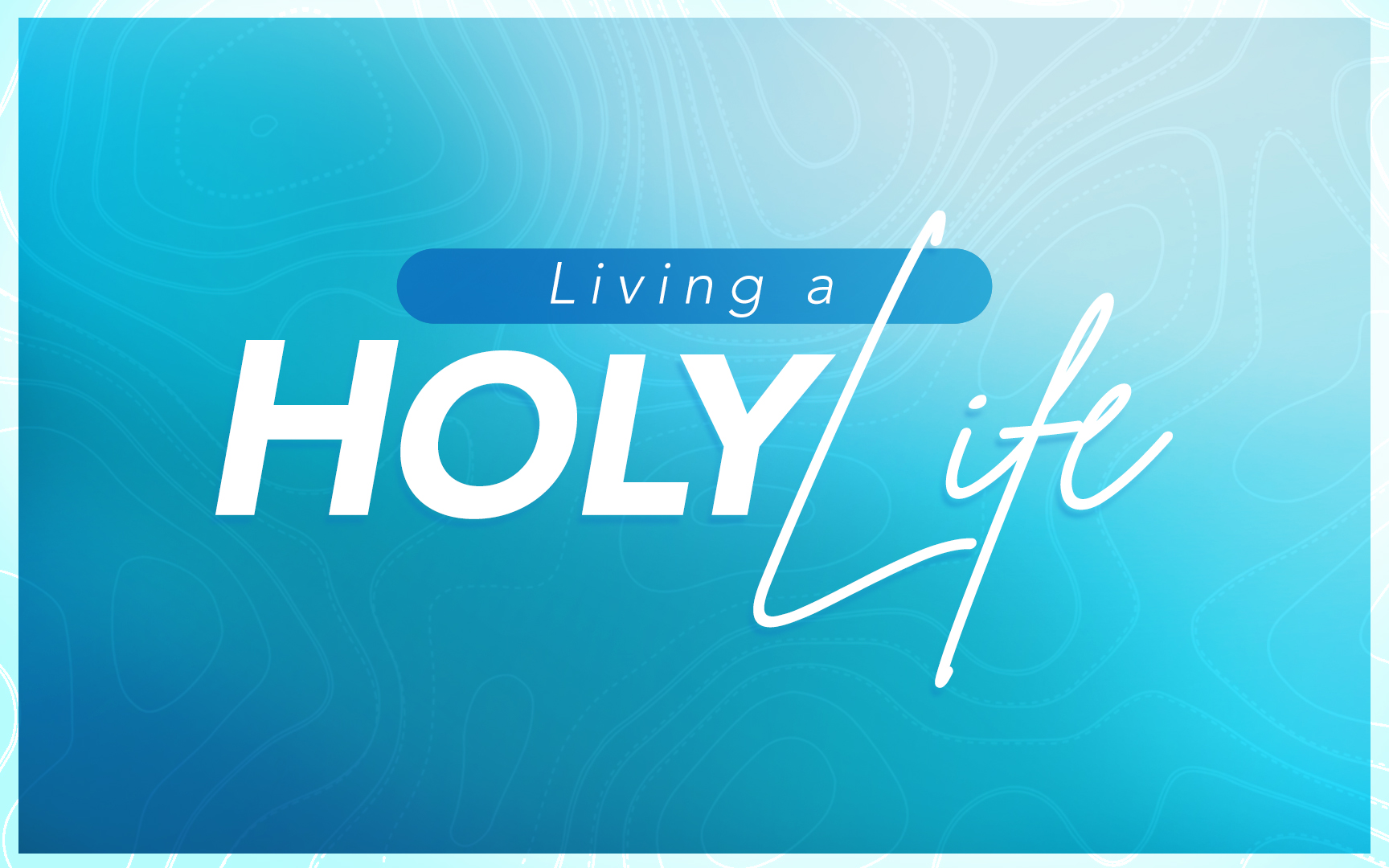